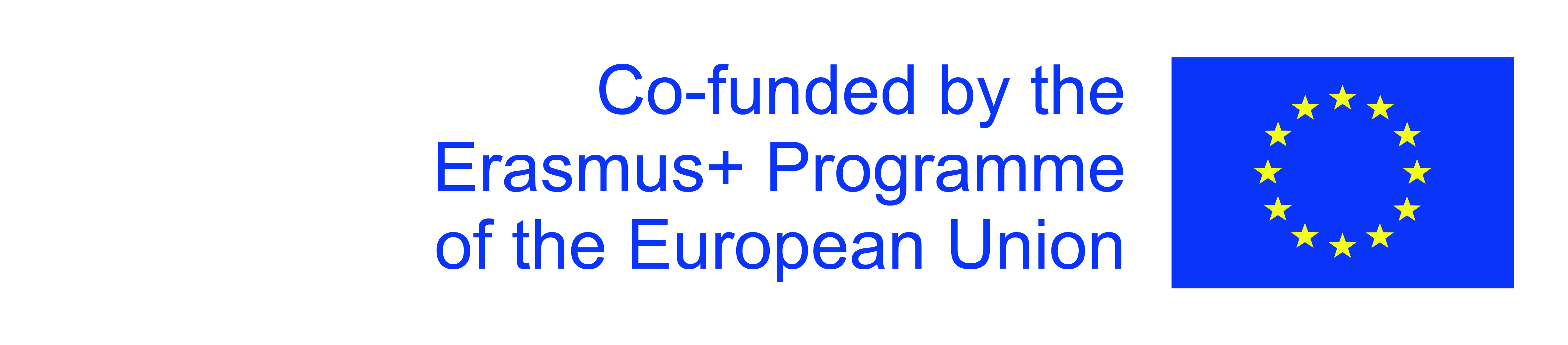 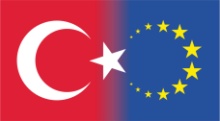 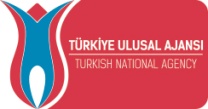 Erasmus+, KA229, School Partnerships Project



Project meeting, Catania / Italy
30.March – 06.April / 2019
“Turkish Cuisine, Analı Kızlı and Aşure”
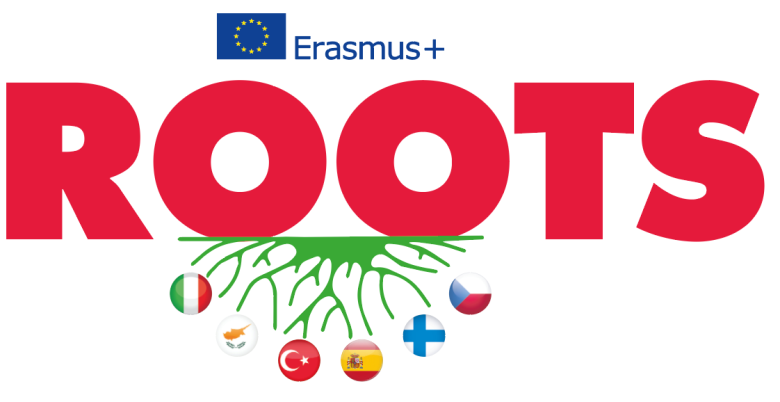 By Özel Falez Fen Bilimleri Anadolu Lisesi
Antalya / Turkey
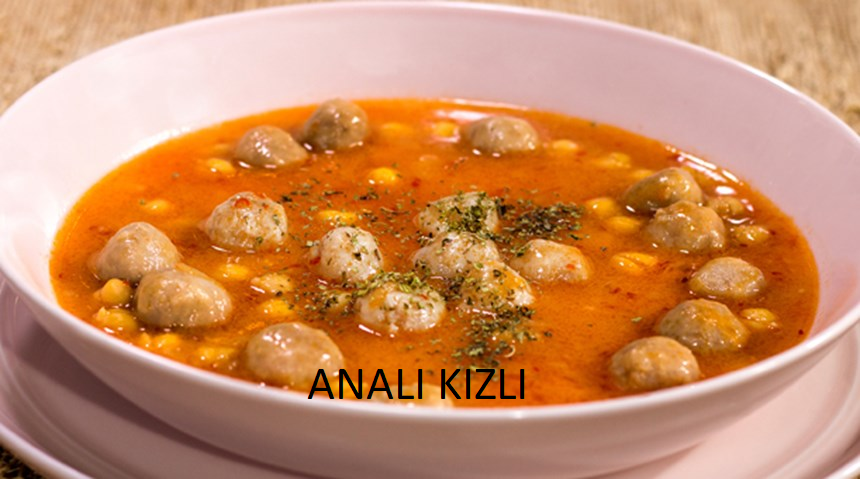 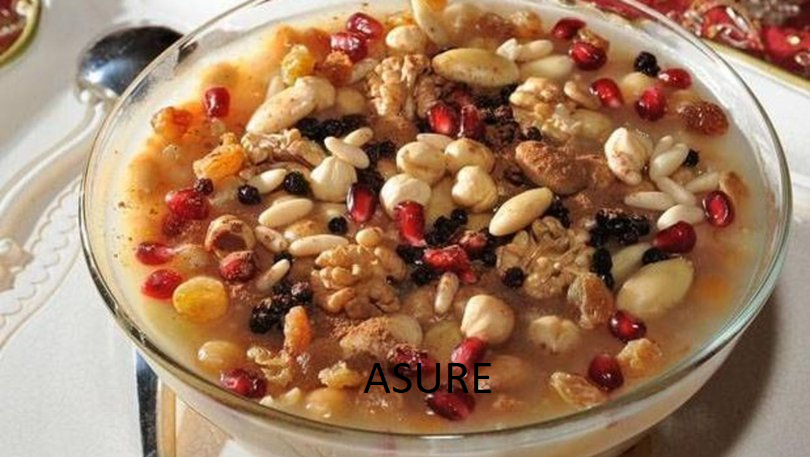 Thank you for watching
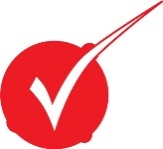 Özel Falez Fen Bilimleri Anadolu Lisesi
Antalya / Turkey
2019